Let’s Agree to Disagree:  The Common Core and Collaborative Discussion
Teresa Kruger, Ed.D.
Belvidere North High School
tkruger@district100.com
Goals for Session
What are collaborative discussions and how does the Common Core impact discussions?

What preparation needs to occur prior to collaborative discussions?

What are some different models for discussions?
What are Collaborative Discussions?
Rich, structured conversations around topics and/or texts
Academic conversations requiring problem-solving
Meaningful discussions that require students to respond to ideas shared by peers
Where do Collaborative Discussions fit in the Common Core?
ELA Speaking & Listening Standards
CCSS.ELA-LITERACY.SL 6 -12.1
Initiate and participate effectively in a range of collaborative discussions (one-on-one, in groups, and teacher-led) with diverse partners on grades 6-12 topics, texts, and issues, building on others' ideas and expressing their own clearly and persuasively.
How are Collaborative Discussions different under the Common Core?
Shift in Discussions
We are more accountable for the talk in our classrooms

Need an increase in purposeful, deep conversations in the classroom on a daily basis

Based on evidence, claims, justification, and counter-claims
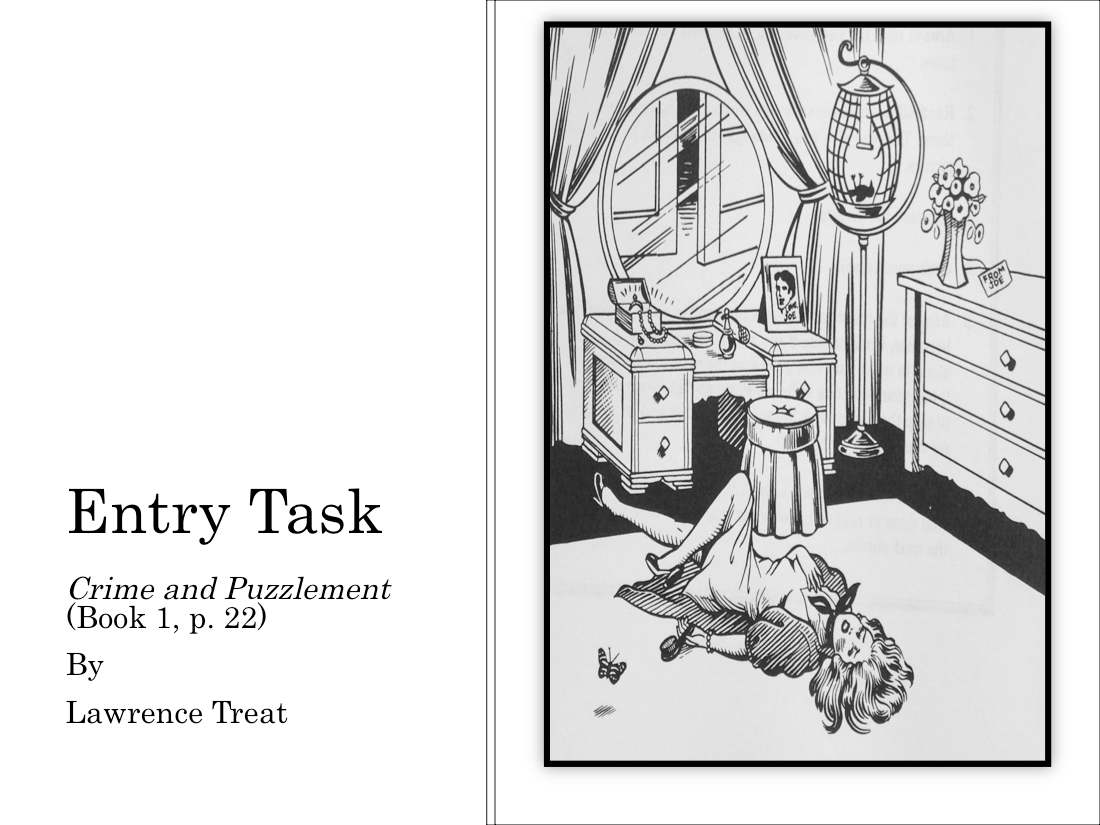 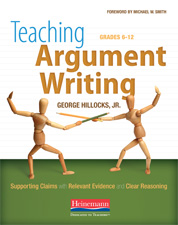 [Speaker Notes: Idea from Teaching Argument Writing:  Grades 6-12 (2011)]
Evidence-Based Discussions
After studying the questions:
How was Amy apparently killed?
Is there evidence of a violent struggle?
Was she robbed?
Did she know her killer?
Could this have been a crime of passion?
Who killed her?
How to Prepare for Collaborative Discussions
Create norms (guidelines) for discussion
Choose topics / texts worthy of discussion
Prepare students for discussion
Use a discussion model
Creating Norms for Discussions
CCSS.ELA-LITERACY.SL.9-10.1.B
Work with peers to set rules for collegial discussions and decision-making (e.g., informal consensus, taking votes on key issues, presentation of alternate views), clear goals and deadlines, and individual roles as needed.
Creating Norms for Discussion
Spend time setting them up & practicing
Involve students in the creation
Use their own experiences as participants in discussion
Post and monitor norms
[Speaker Notes: see handout - pg.]
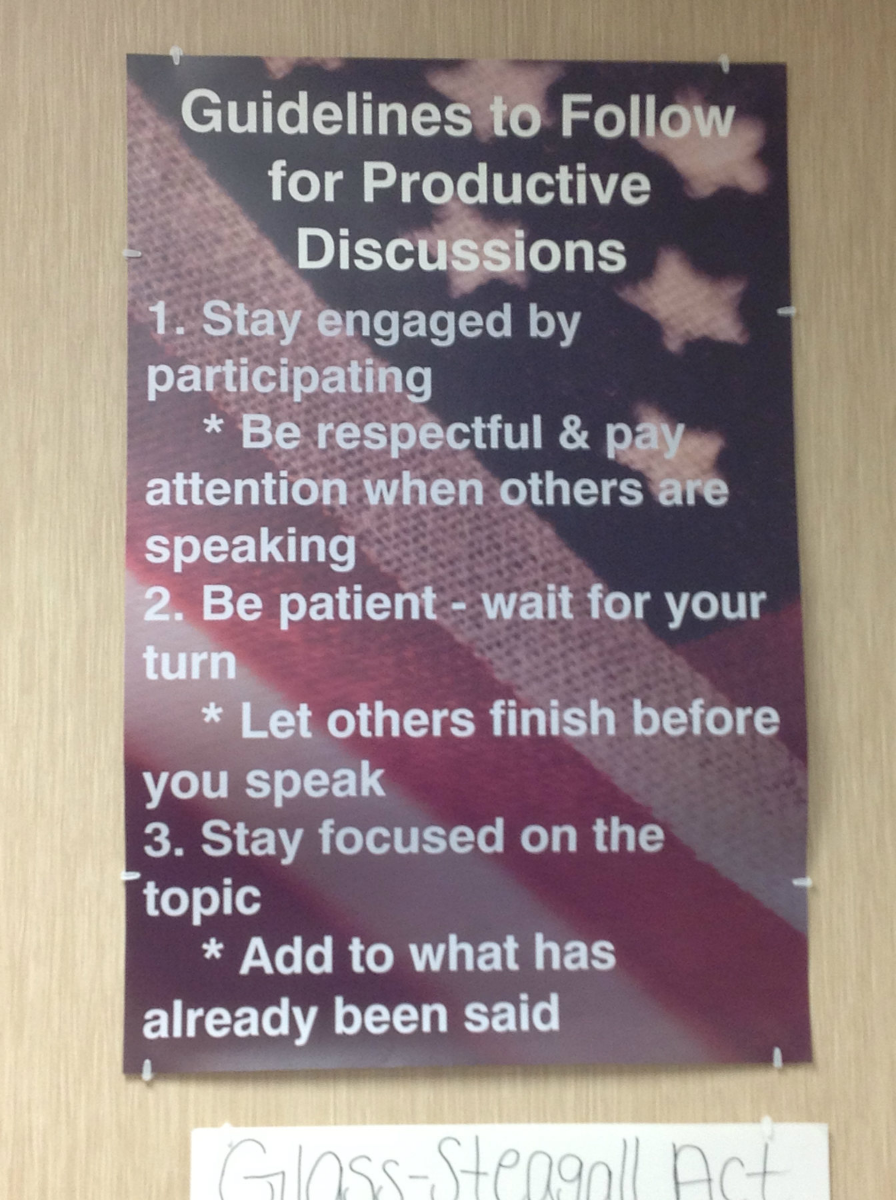 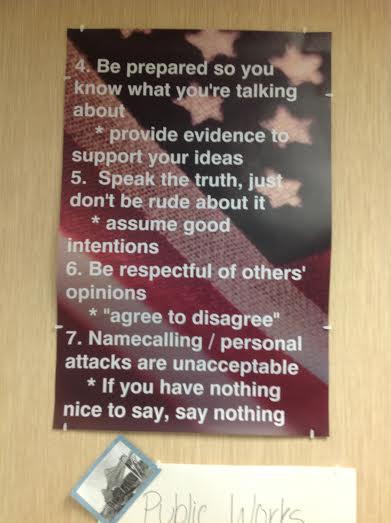 How to Prepare for Collaborative Discussions
Create norms (guidelines) for discussion
Choose topics / texts worthy of discussion
Prepare students for discussion
Use a discussion model
Choose Topics Worthy of Discussion
Enduring Issues:
•Fundamental, enduring questions that confront societies throughout time and across cultures
•Focus on historical events that raise persisting questions about the social good
Choose Worthy Topics
Can be integrated into existing curriculum

Entire curriculum revolves around enduring issues
How to Prepare for Collaborative Discussions
Create norms (guidelines) for discussion
Choose topics / texts worthy of discussion
Prepare students for discussion
Use a discussion model
Prepare Students
CCSS.ELA-LITERACY.SL.11-12.1.A
Come to discussions prepared, having read and researched material under study; explicitly draw on that preparation by referring to evidence from texts and other research on the topic or issue to stimulate a thoughtful, well-reasoned exchange of ideas.
Preparing Students for Discussions
Provide a common base of information for class discussion (handout, reading, video)

use class time

assign for homework - require an entrance ticket to participate
[Speaker Notes: multiple perspectives on the issue / topic]
Preparing Students for Discussion
Have students do structured, critical pre-reading / previewing
Give students a specific task as they are reading
answering questions
generating their own questions

Craft good discussion questions
require students to analyze / evaluation the text
have no right answer; allow students to form an interpretation, solve a problem or use textual evidence to support
[Speaker Notes: Create questions that force students to analyze the text and dive deeply into it.]
How to Prepare for Collaborative Discussions
Create norms (guidelines) for discussion
Choose topics / texts worthy of discussion
Prepare students for discussion
Use a discussion model
Use a Discussion Model
Chose a model based on your outcome

Teach the format

Practice it with students

Get feedback from students
Collaborative Discussion Model
Carousel Brainstorming
groups of 3-4
different colored marker
each group start at a different chart paper
3-4 minutes to discuss the question & respond on the chart paper
Move to next chart paper when time expires
Putting it All Together
https://www.teachingchannel.org/videos/reading-like-a-historian-taking-positions